Prepared By Bill Copeland
Prepared By Bill Copeland
VRT Nitrogen
Appling more N in high productive areas. And less N in less productive areas. These are often built on one of these 3 models.
SOIL SURVEY MAP
CEC MAP
YIELD MAP
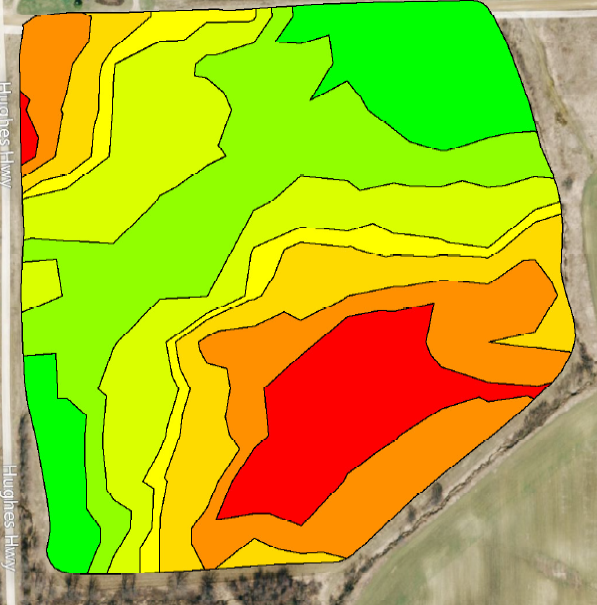 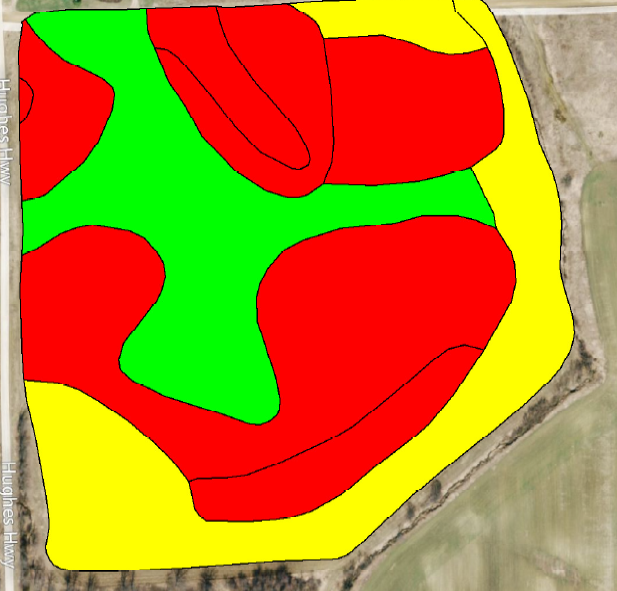 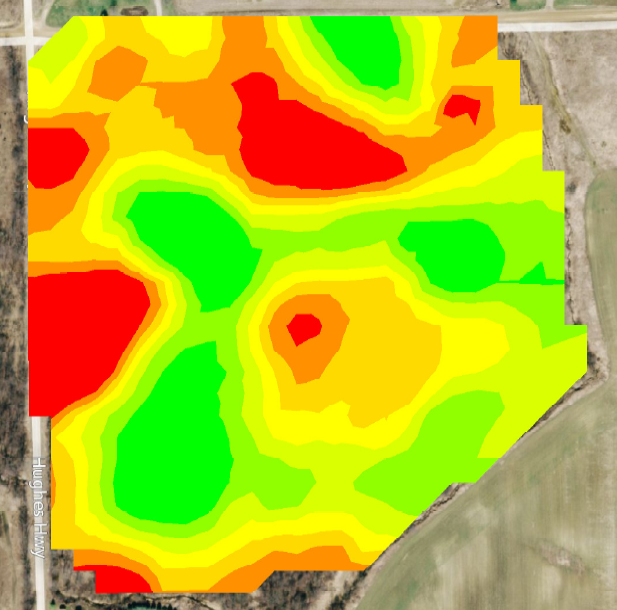 Prepared By Bill Copeland
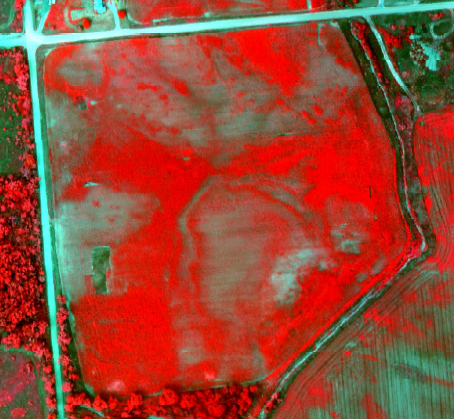 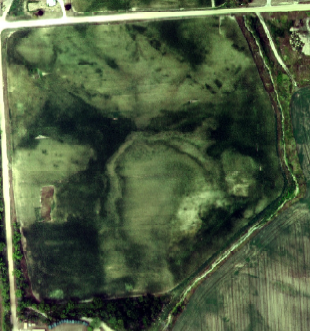 INFRARED PHOTO
COLOR PHOTO
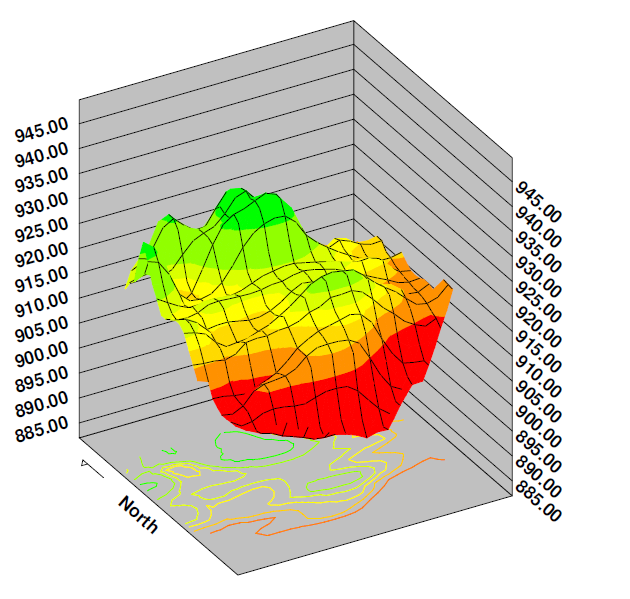 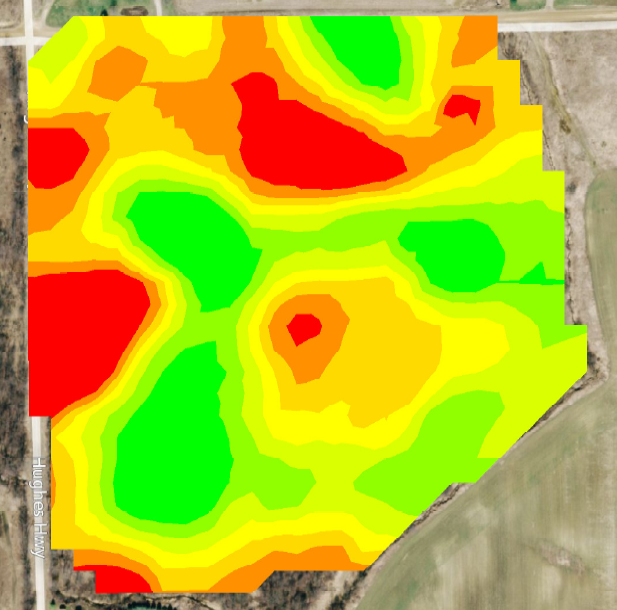 YIELD MAP
3D ELEVATION MAP
Prepared By Bill Copeland
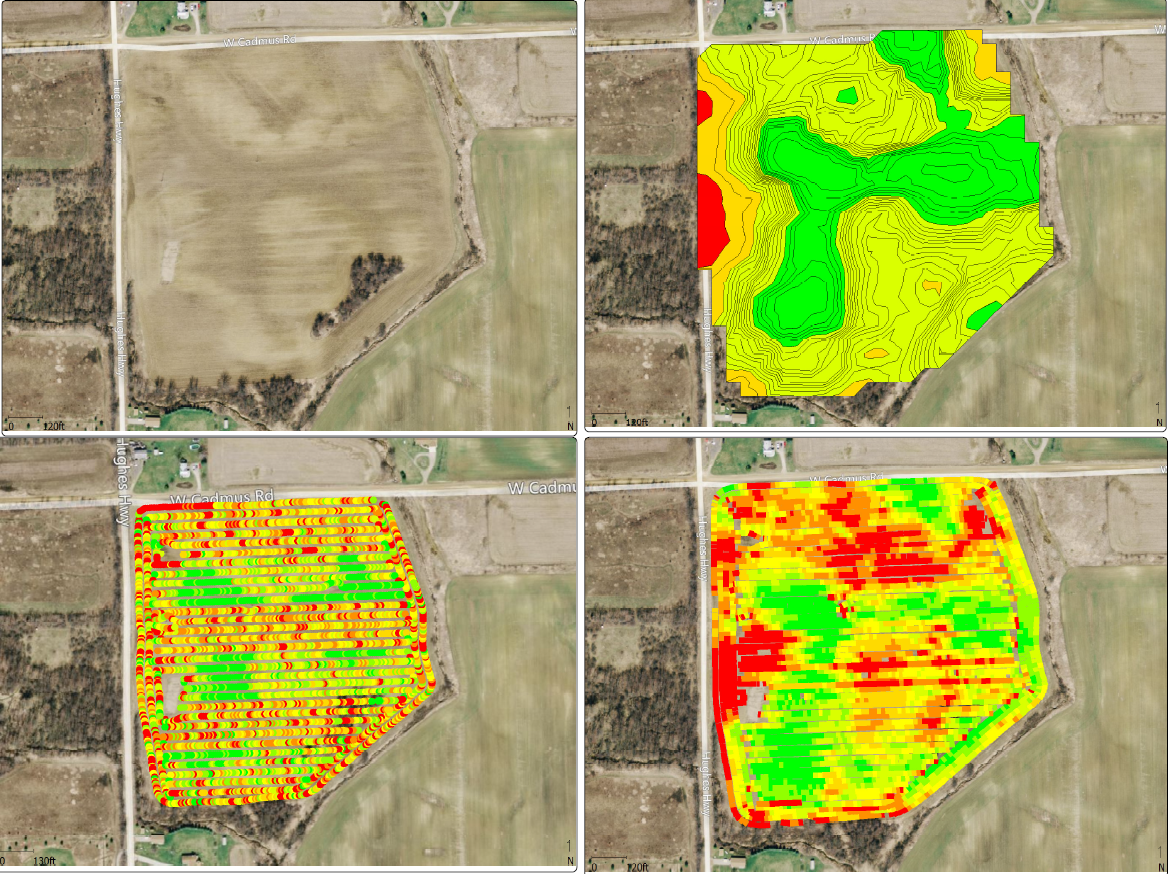 RX MAP
SATILLITE PHOTO
YIELD MAP
AS APPLIED MAP
Prepared By Bill Copeland
Prepared By Bill Copeland
Prepared By Bill Copeland
Prepared By Bill Copeland
2nd Generation for VRT Nitrogen
Use the technology to judge crop health and apply to crop needs at the time of application.
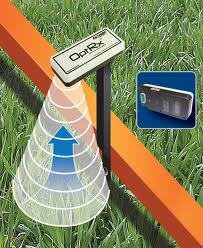 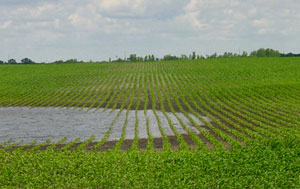 Prepared By Bill Copeland
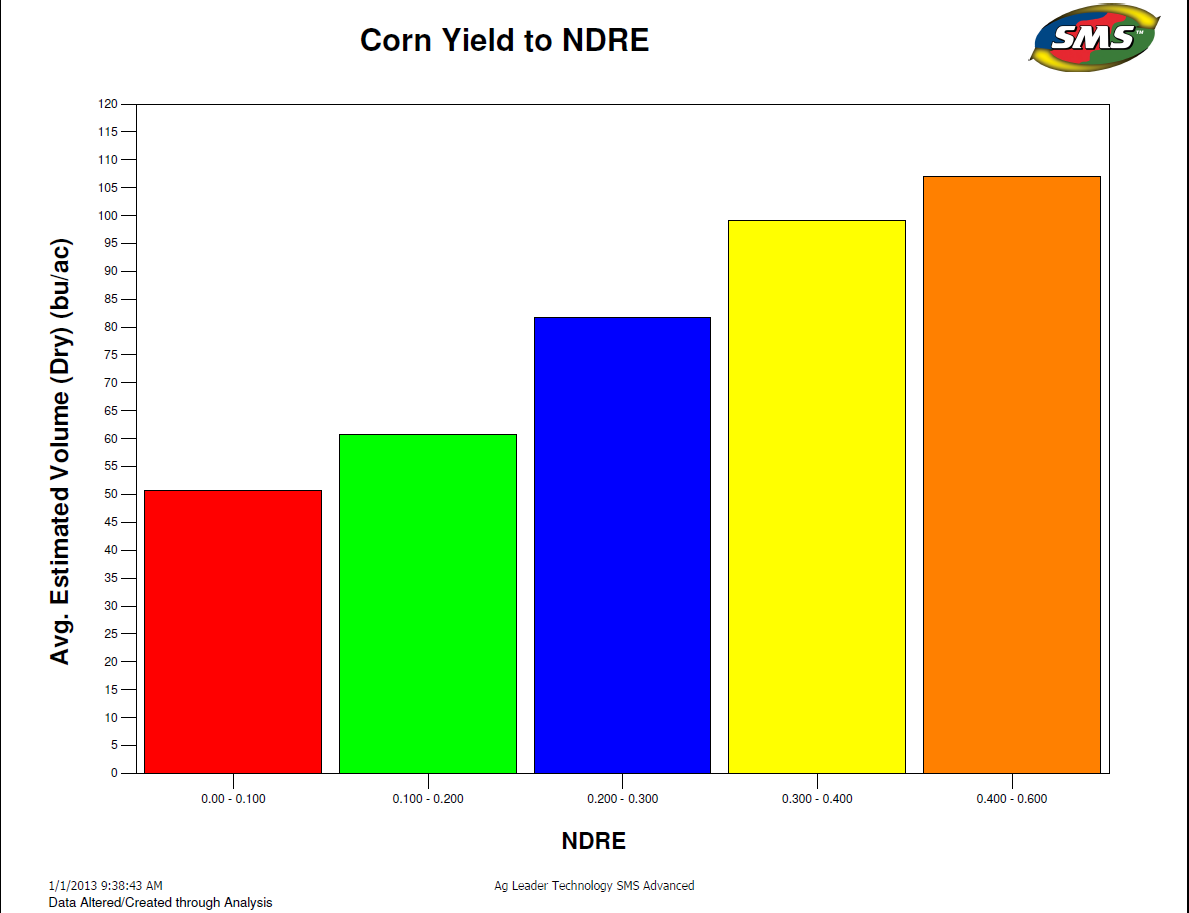 (NEAR INFRARED)
200 ACRES
Prepared By Bill Copeland
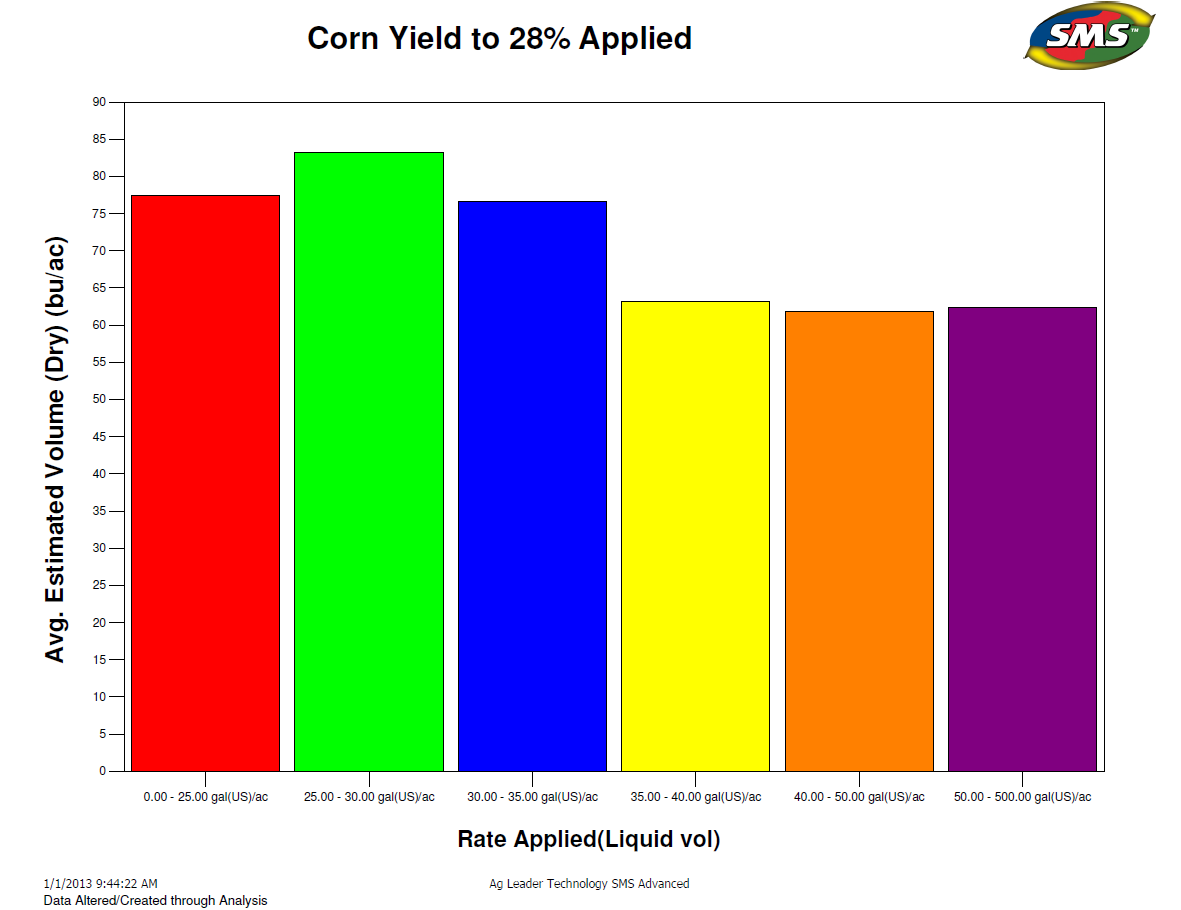 (NEAR INFRARED)
200 ACRES
Prepared By Bill Copeland
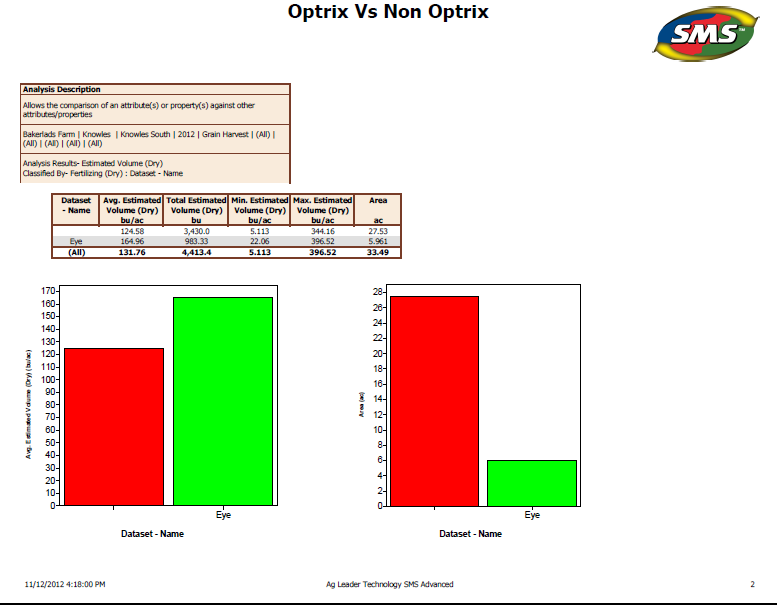 Optrix perscribed 35 more lbs. of N and produced 40 more bushels!
Prepared By Bill Copeland
Prepared By Bill Copeland
Prepared By Bill Copeland
Prepared By Bill Copeland
Prepared By Bill Copeland
VRT to Plant Health
Larry Ries, “I saved 6.8 Gallons per acre over Flat Rate using the OPTRIX Crop Sensors.”
6.8 Gallons 
X 10.6 # per gal.
72.08#
X28%
20.18# per acre
X .60 Per # N
$12.10 per acre or 
$12100 for all his Corn Acres
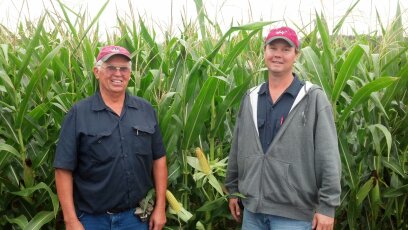 Larry and John Ries
Tipton Michigan
Prepared By Bill Copeland
Prepared By Bill Copeland
Prepared By Bill Copeland
Prepared By Bill Copeland
Prepared By Bill Copeland
Prepared By Bill Copeland
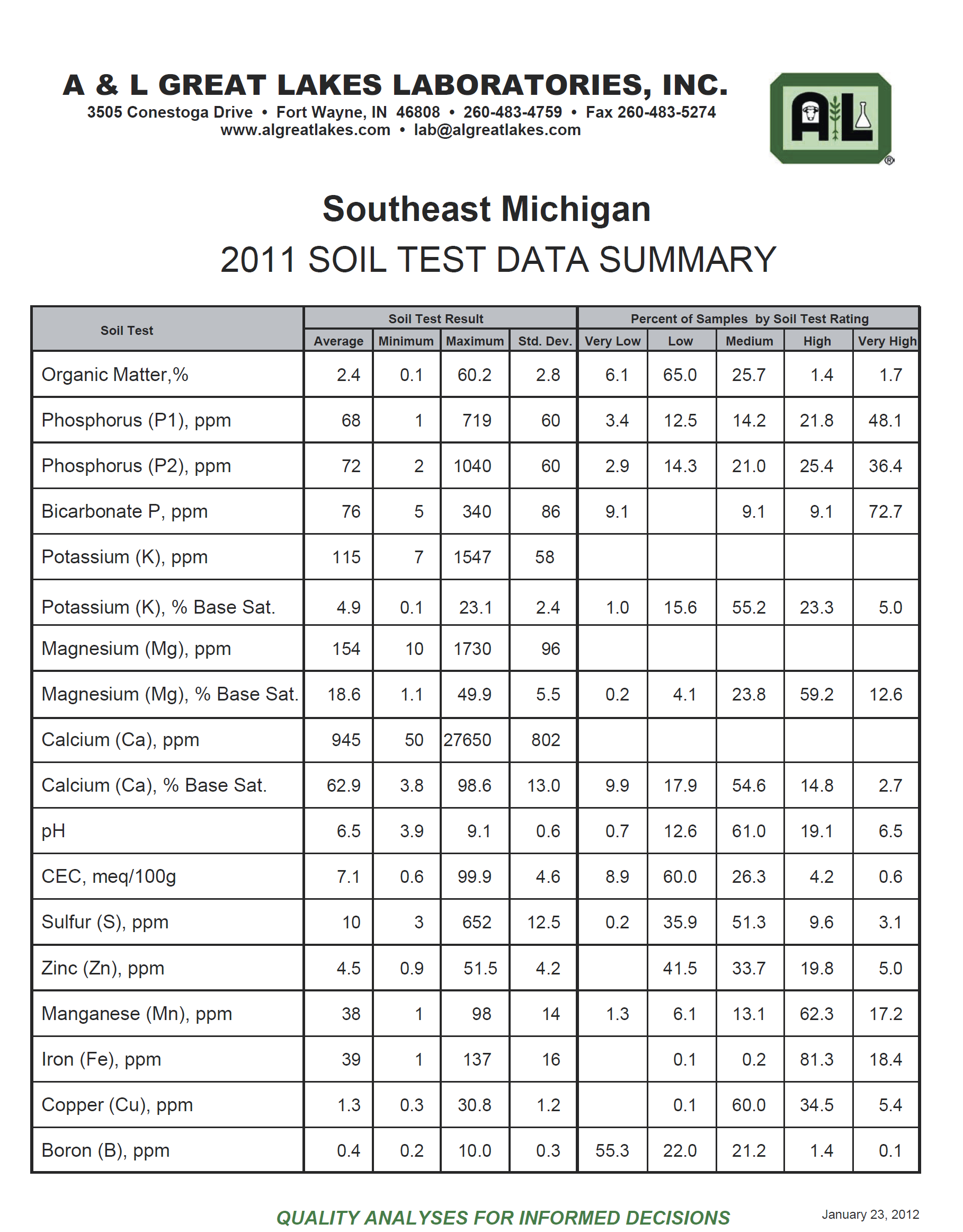 Prepared By Bill Copeland
Phosphorous
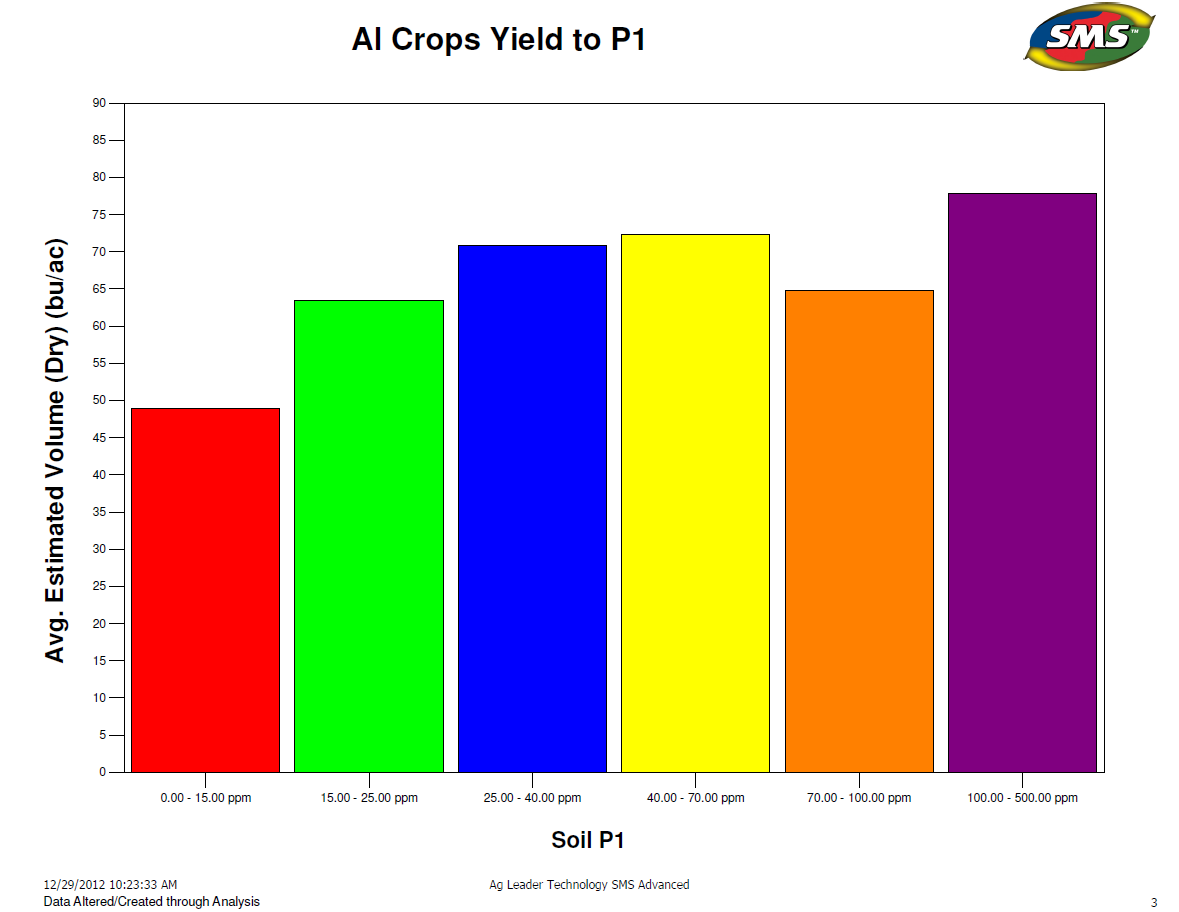 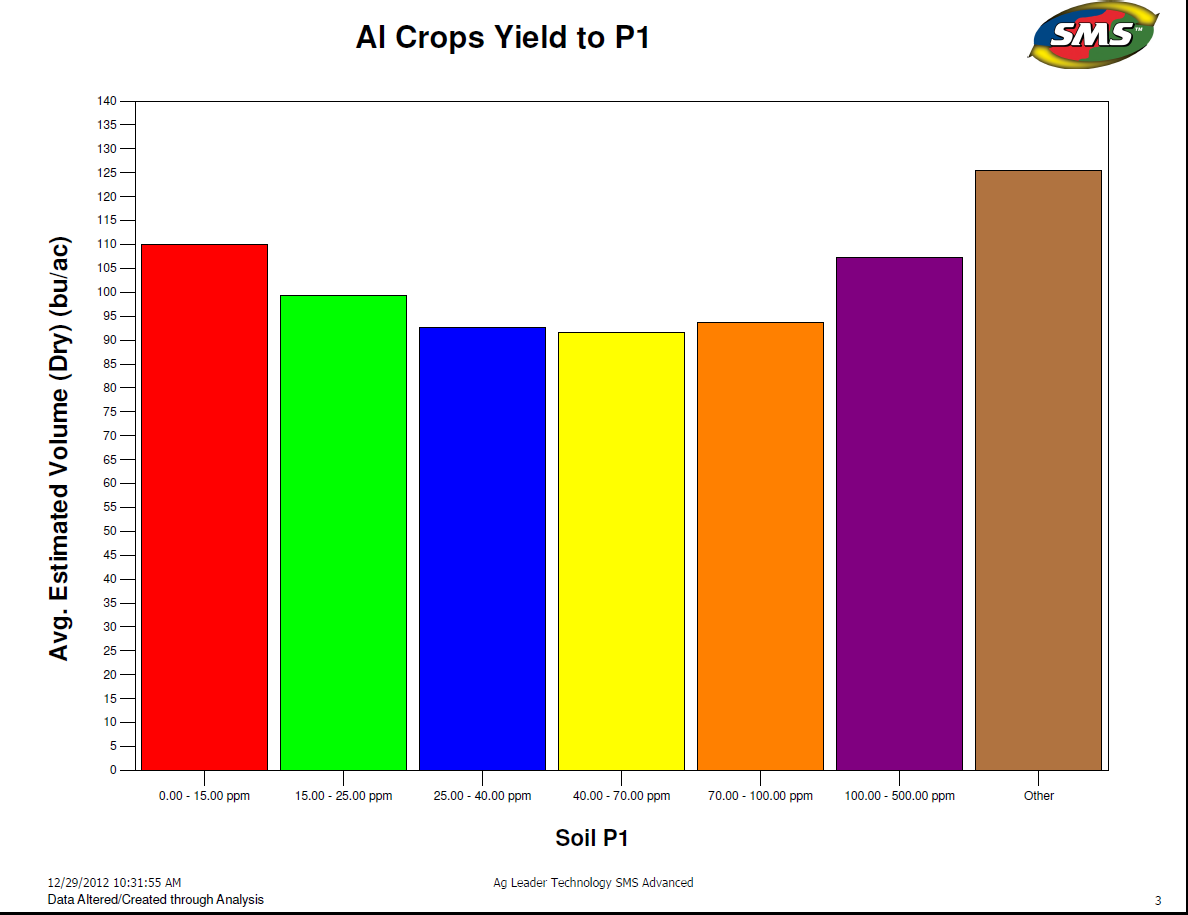 2012     4700 Acres
2011  3400 Acres
2012 4700 Acres
Prepared By Bill Copeland
% Potassium Base
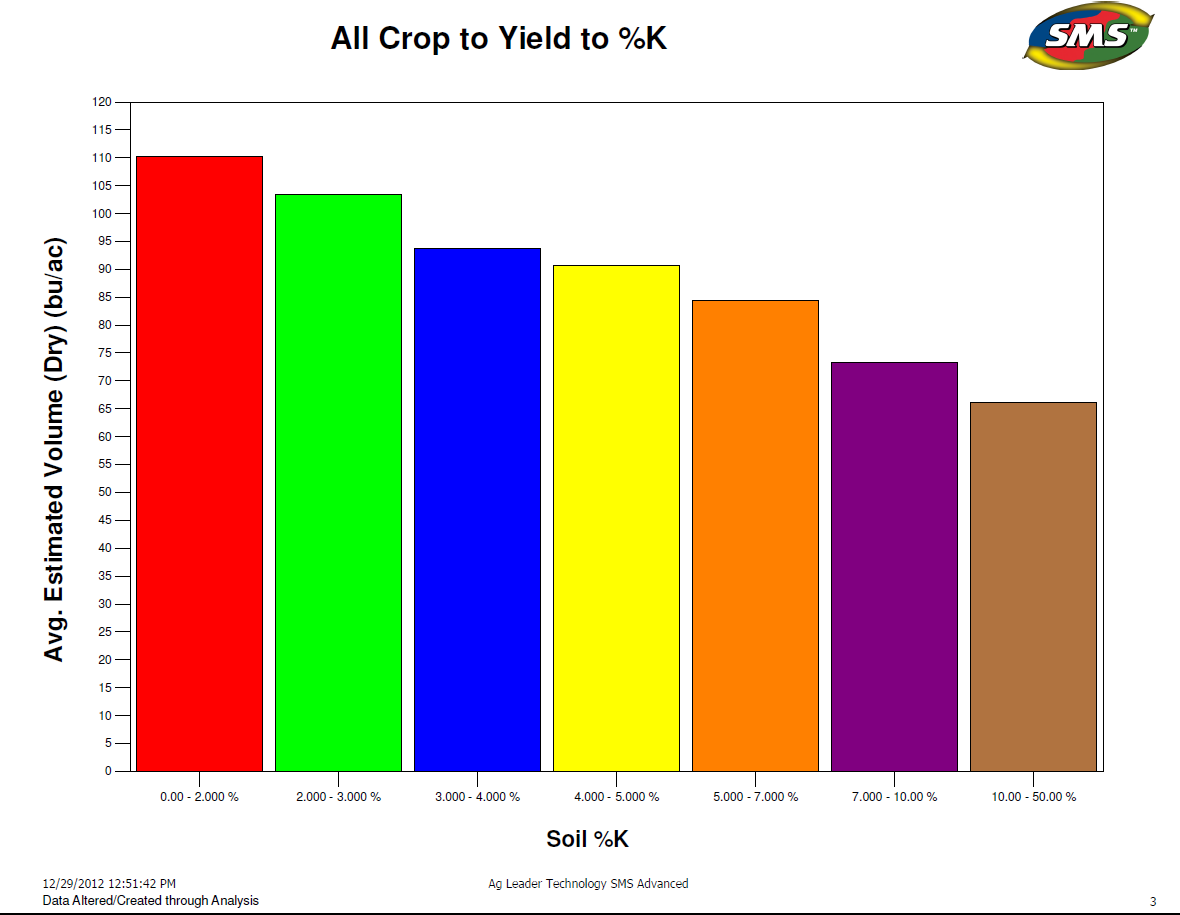 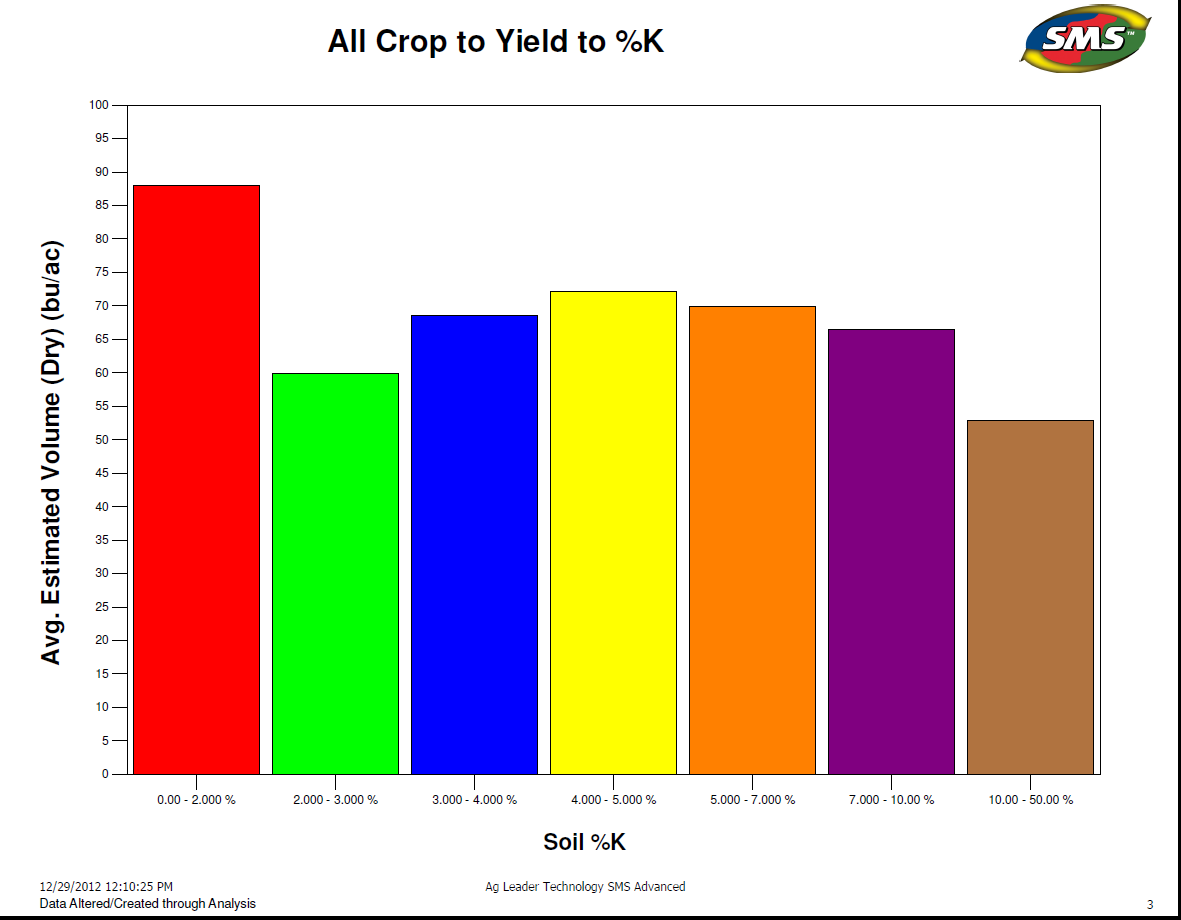 2011 3400 Acres
2012 4700 Acres
Prepared By Bill Copeland
pH
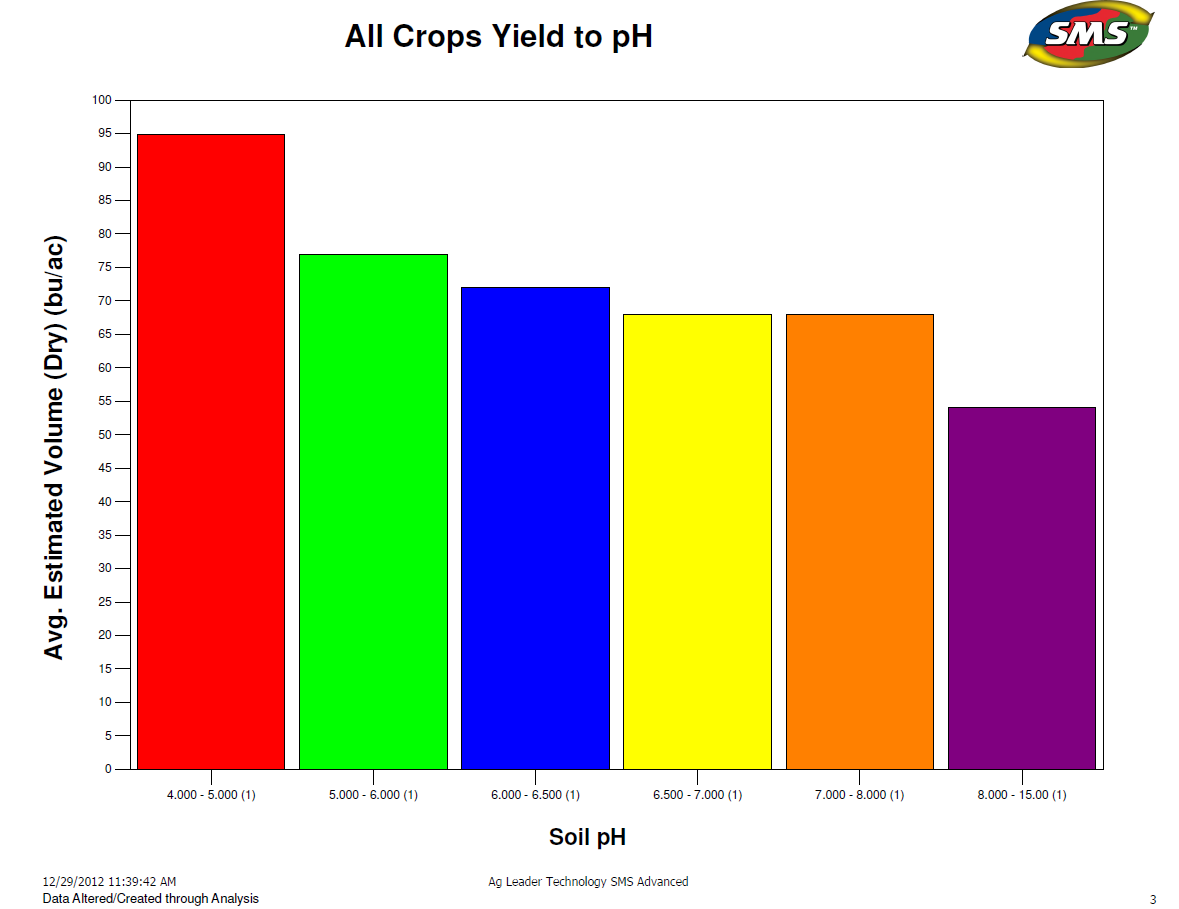 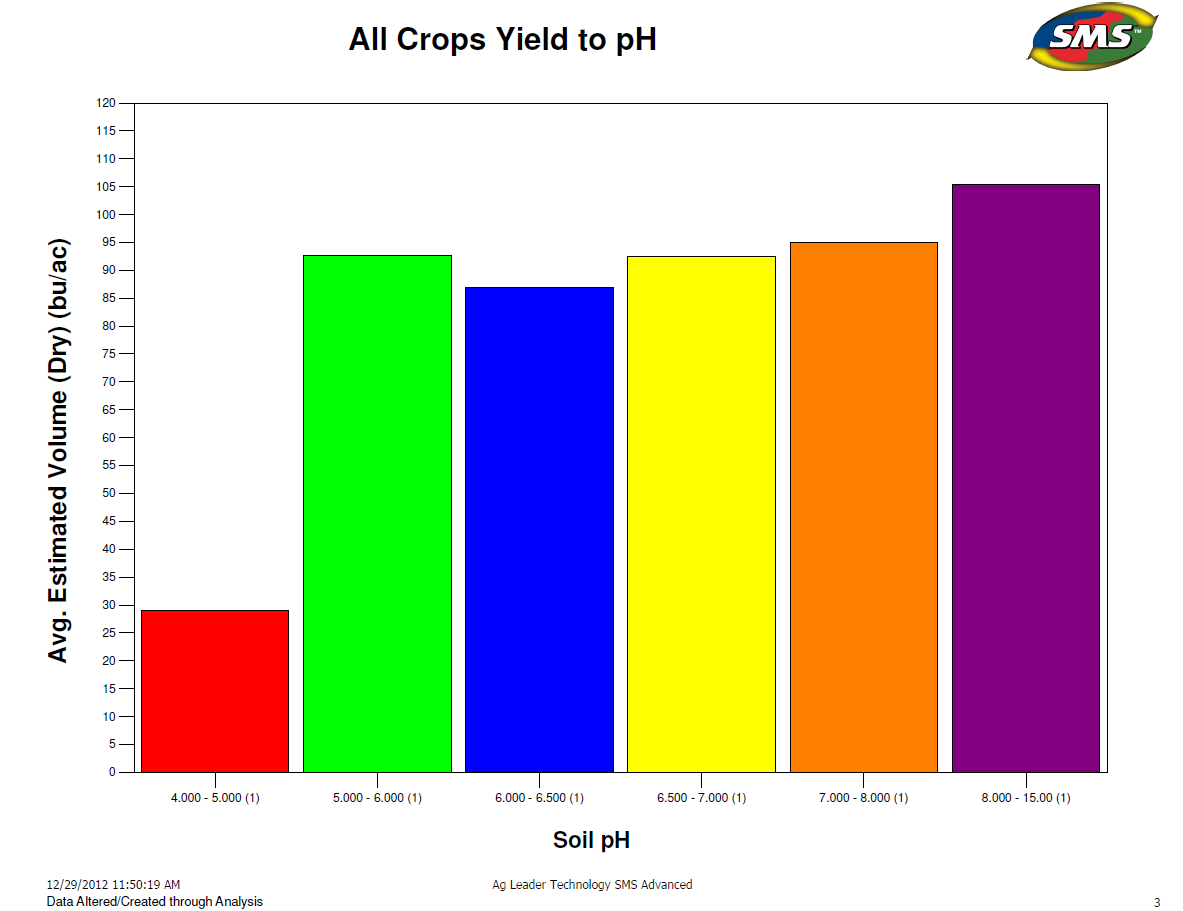 2011 3400 Acres
2012 4700 Acres
Prepared By Bill Copeland
% Base Magnesium
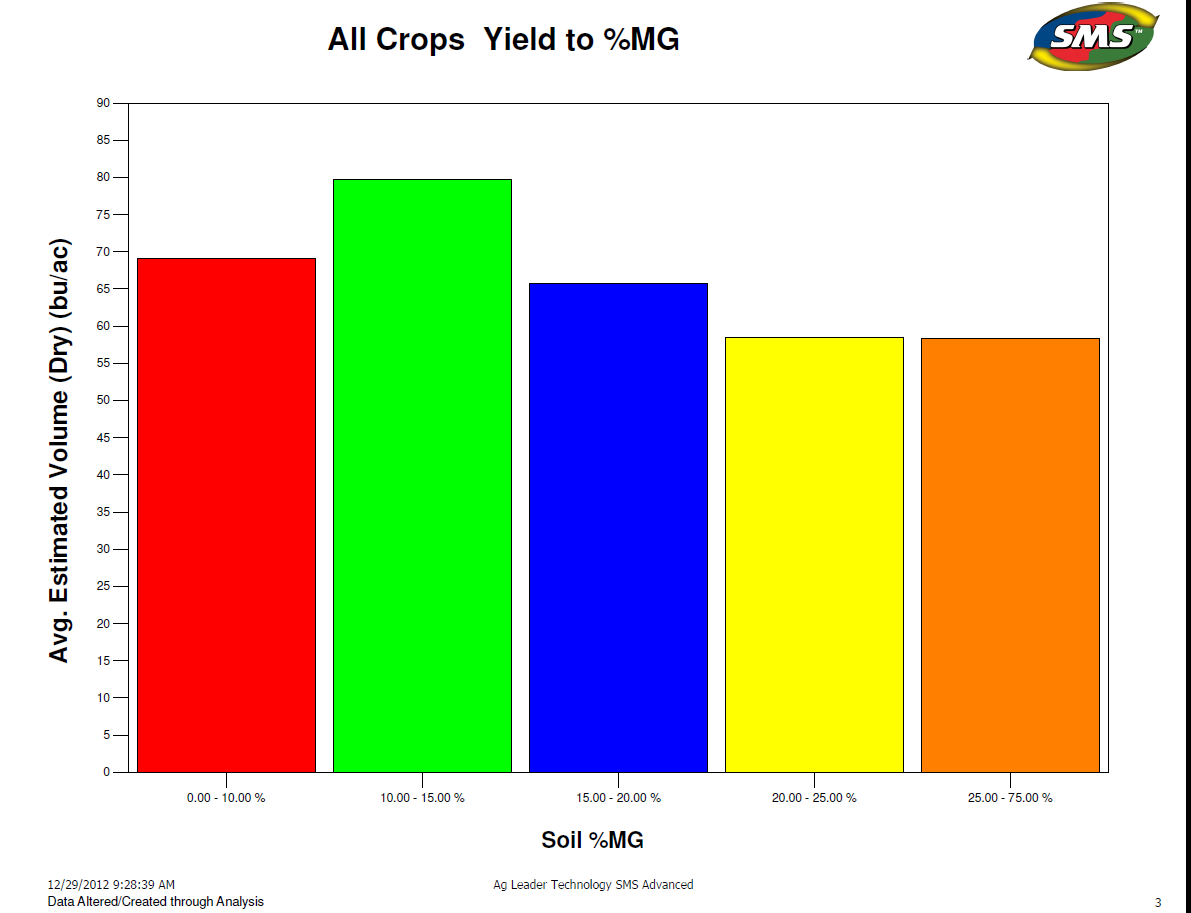 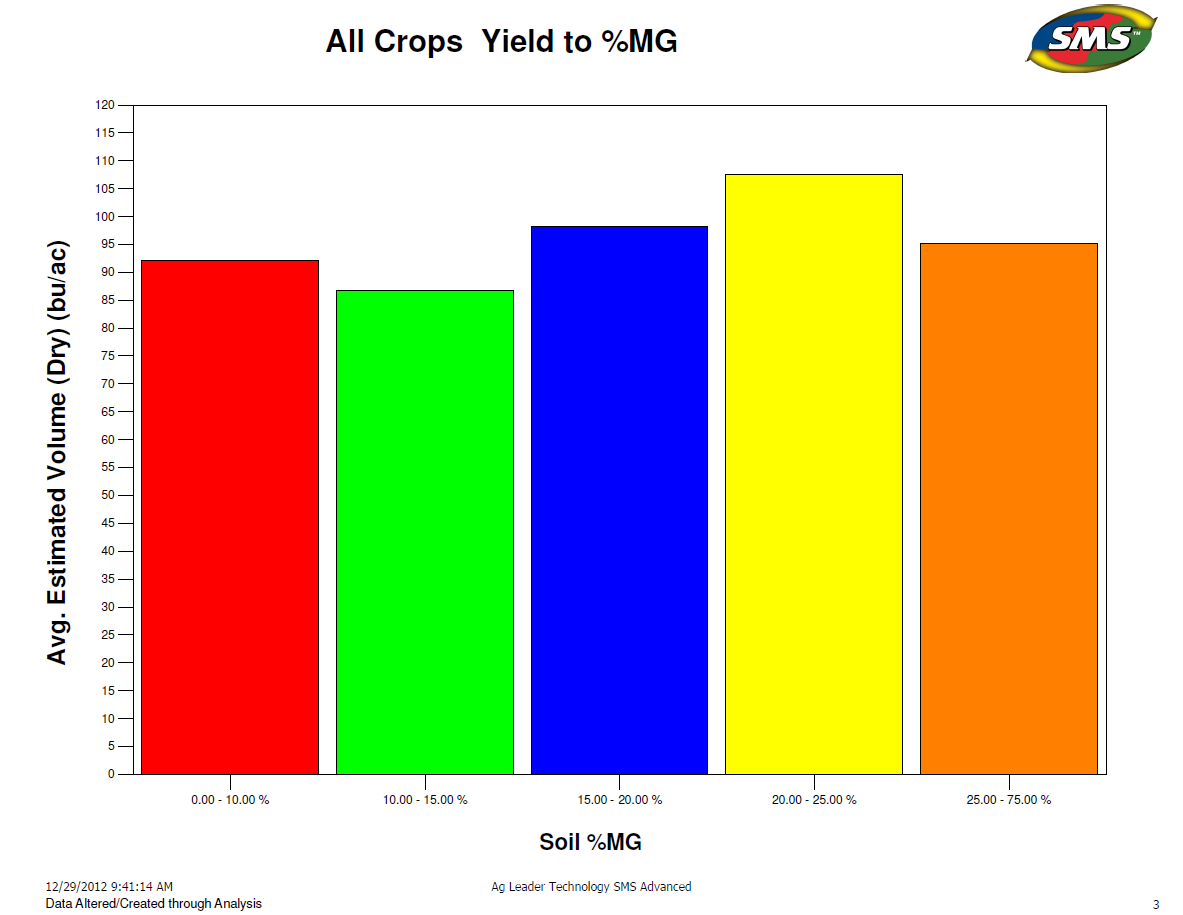 2012 4700 Acres
2011 3400 Acres
Prepared By Bill Copeland
% Base Calcium
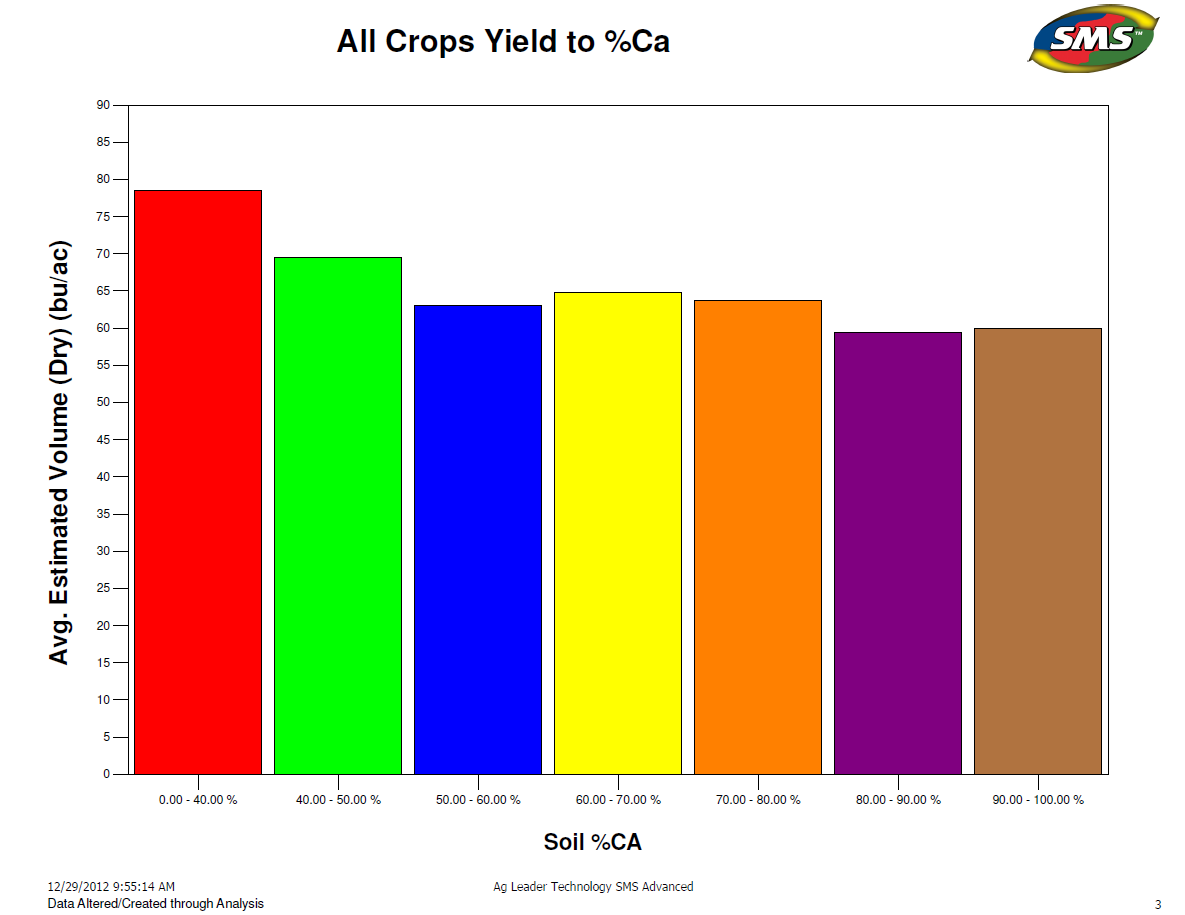 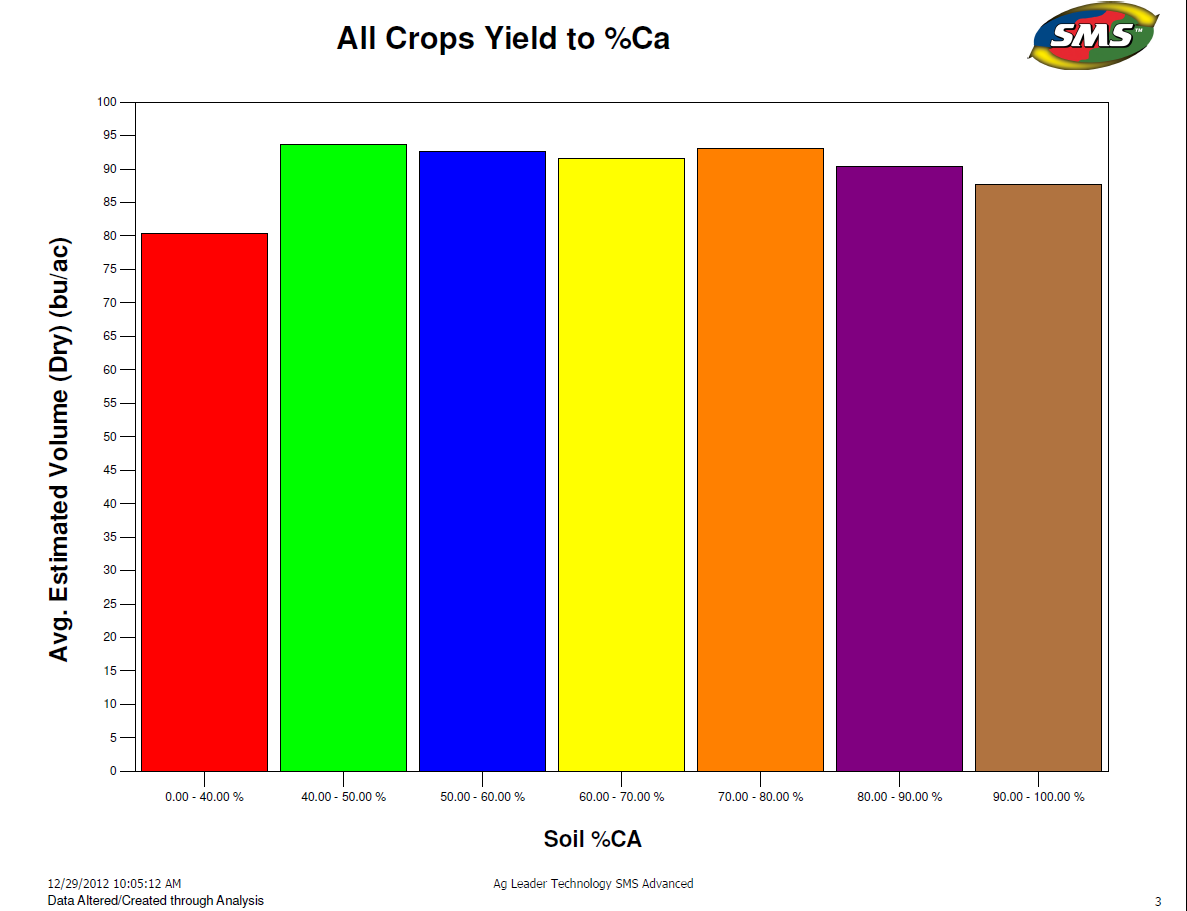 2011 4000 Acres
2012 4000 Acres
Prepared By Bill Copeland
Summary of 2012 N Plotsin a Drought Year
No Difference in Pre vs. Sidedress.
No Difference in NH3 vs. 28%.
No Difference in N Serve.
Boron worked very well in both plots.
Inconsistant performance for RX but saved N.
OptRx performed better in heavy soils.
It appears that 160 lb. rate worked best.
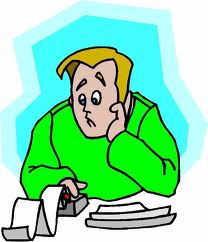 Prepared By Bill Copeland
Thank You Co-operators
Alan Gould, Gould Farms
Andy Rebottaro, Rebottaro Farns
Ben Carpenter, Carpenter Farms
Blain Baker, Bakerlads Farm
Carl Brown, Kitty Kurtis
Chad Hart, Hartland Farms
Dave Squires
Dean McClenathen
Doug Wilkin, D&L Wilkin Farms
John Tuckerman
Keith and Zell Eisenimann, EGA
Larry Ries, N L Farms
Les Sieler, Hope and a Prayer Farms
Maurice Denecker
Rick Ries, Ries Family Farms
Robert Goetz
Scott Conrad
Tim Stutzman, Raymond and Stutzman
Tom Scharer, Scharer Farms
Troy VanDenbushe
Prepared By Bill Copeland
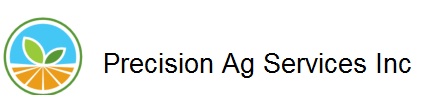 www.useprecisionag.com
Prepared By Bill Copeland